Emergency Assistance
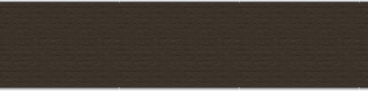 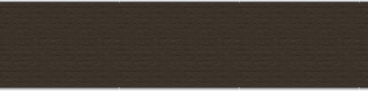 Policy and Processes
Using Zoom
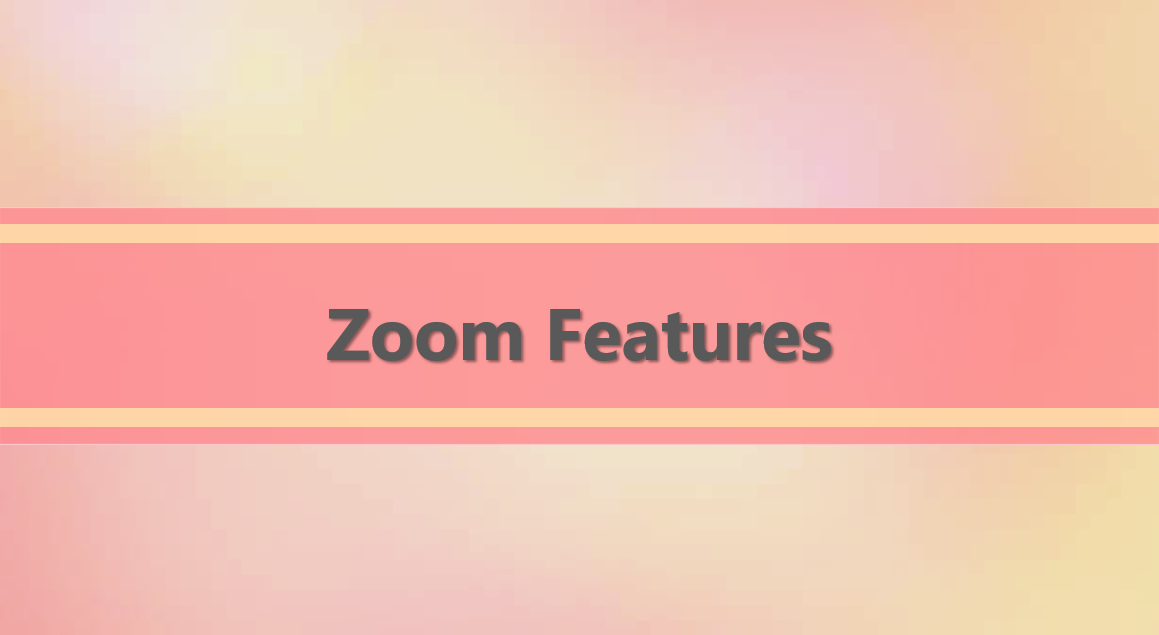 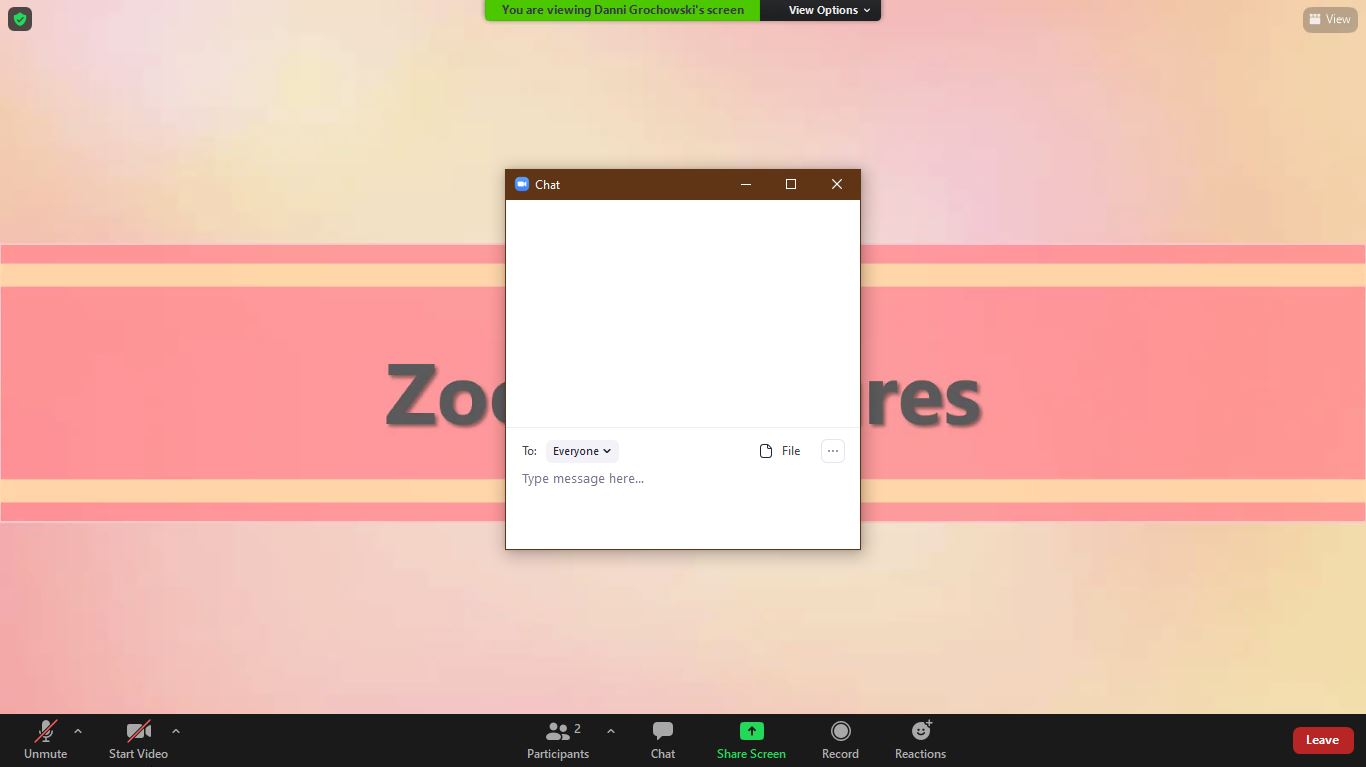 Using Zoom: Chat
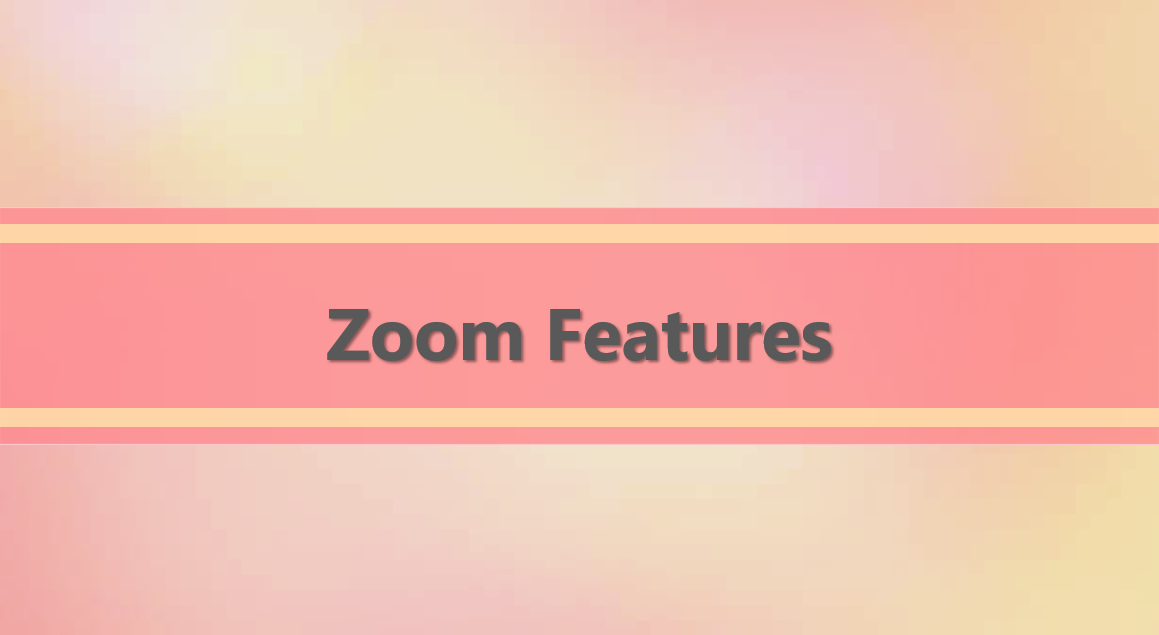 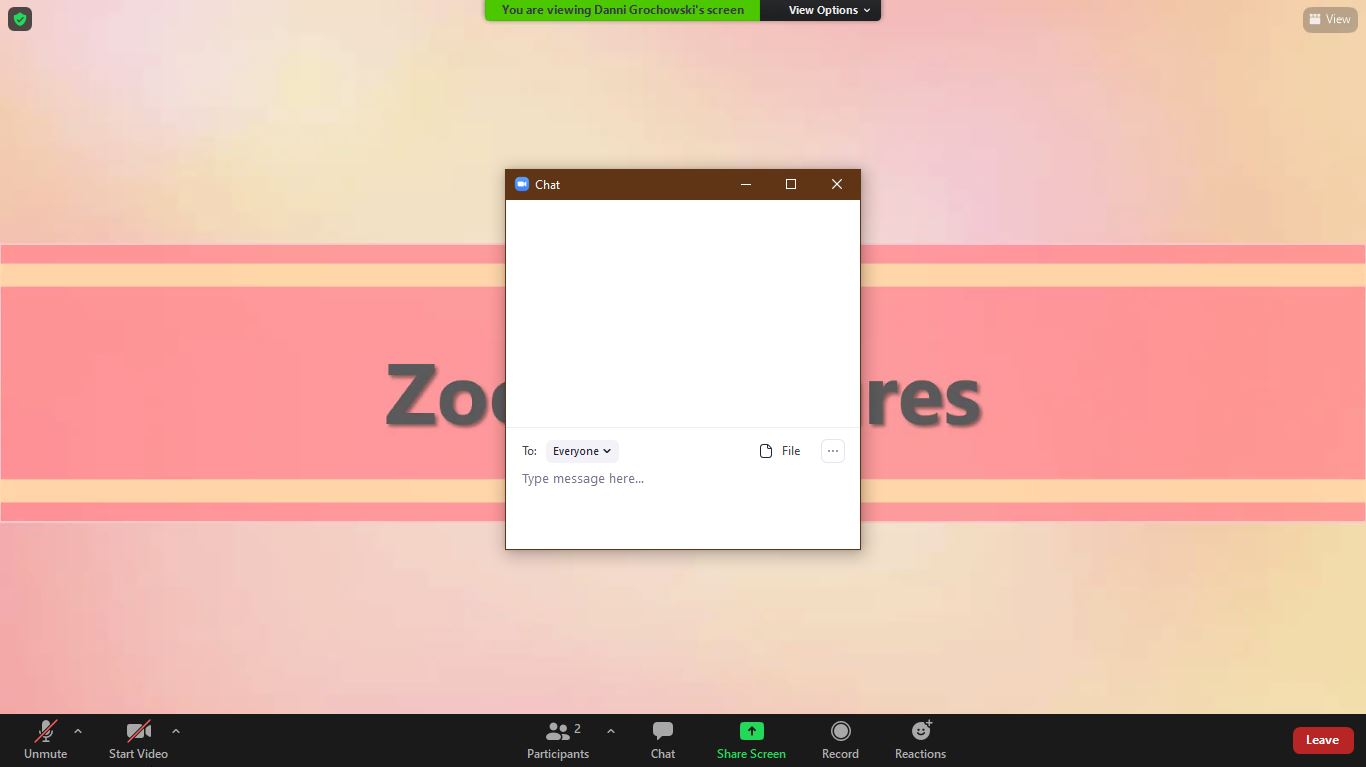 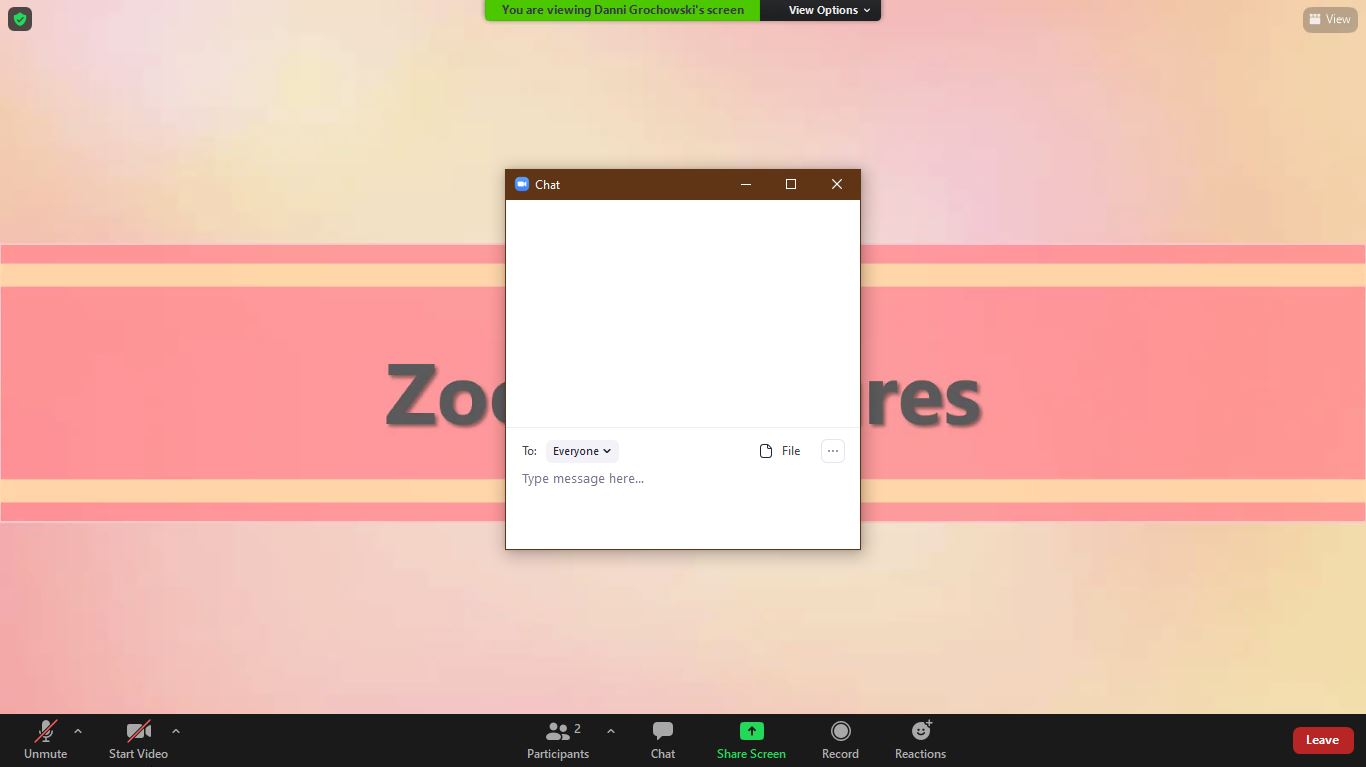 Using Zoom: Participants/Reactions
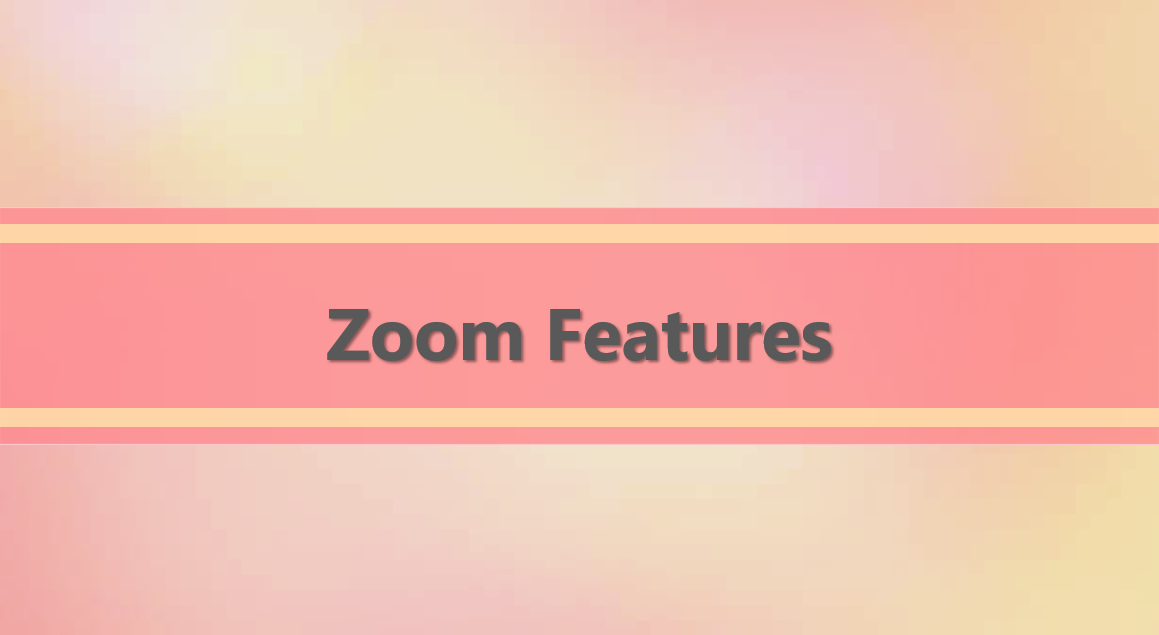 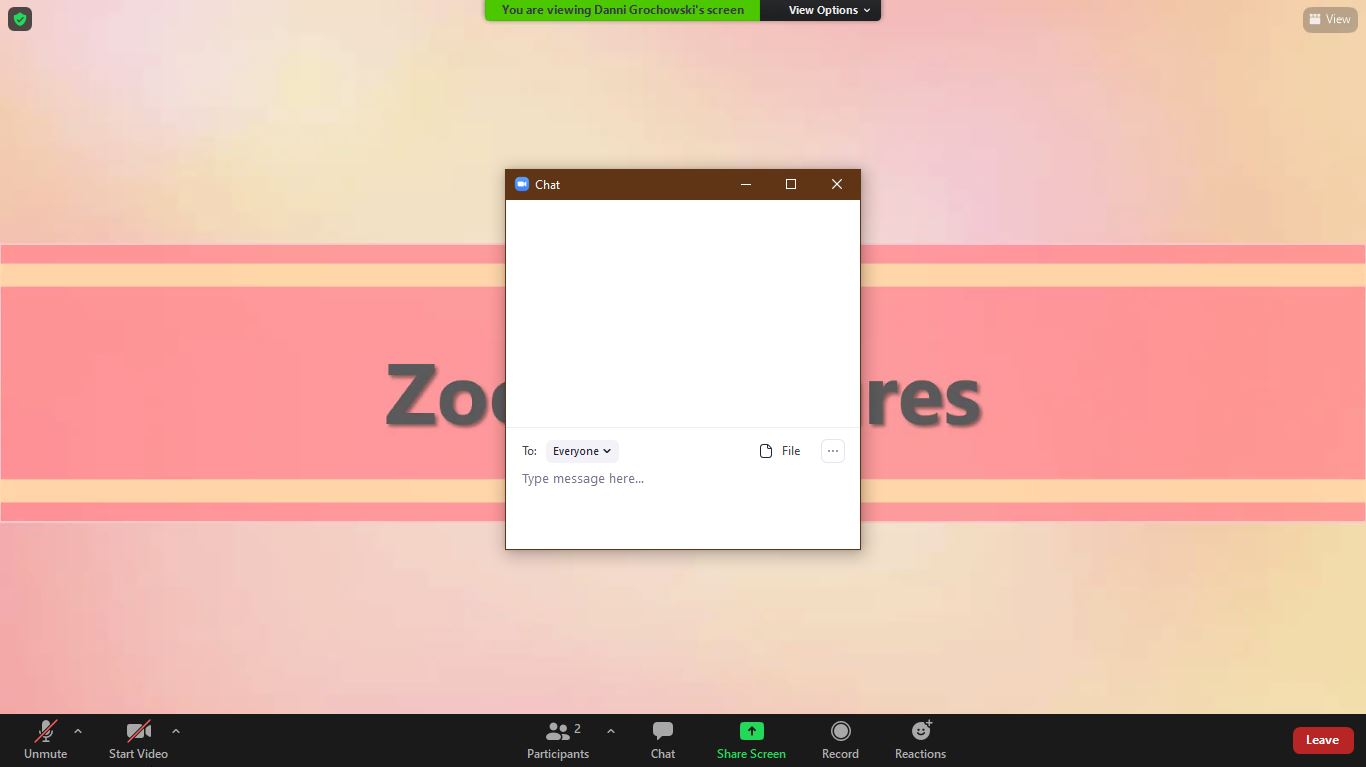 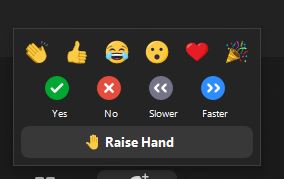 4
Using Zoom: Annotations
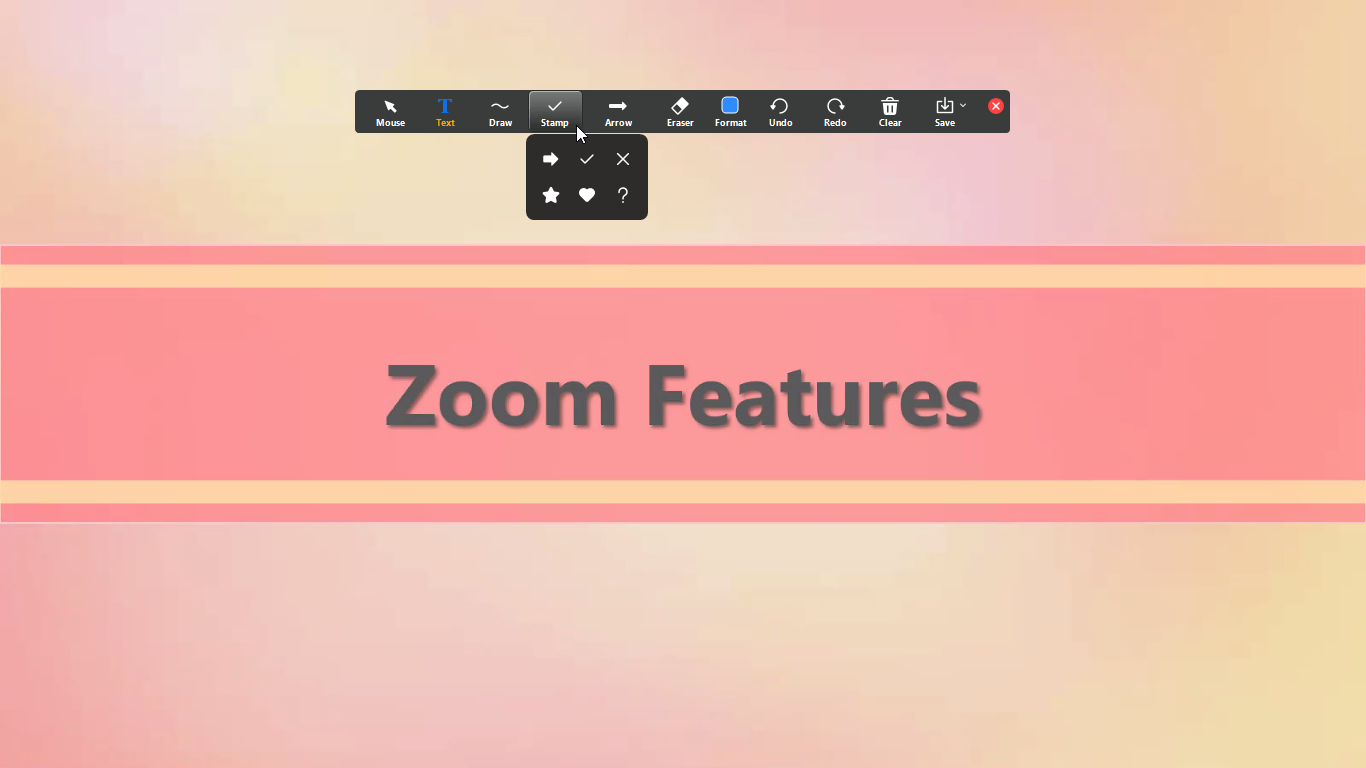 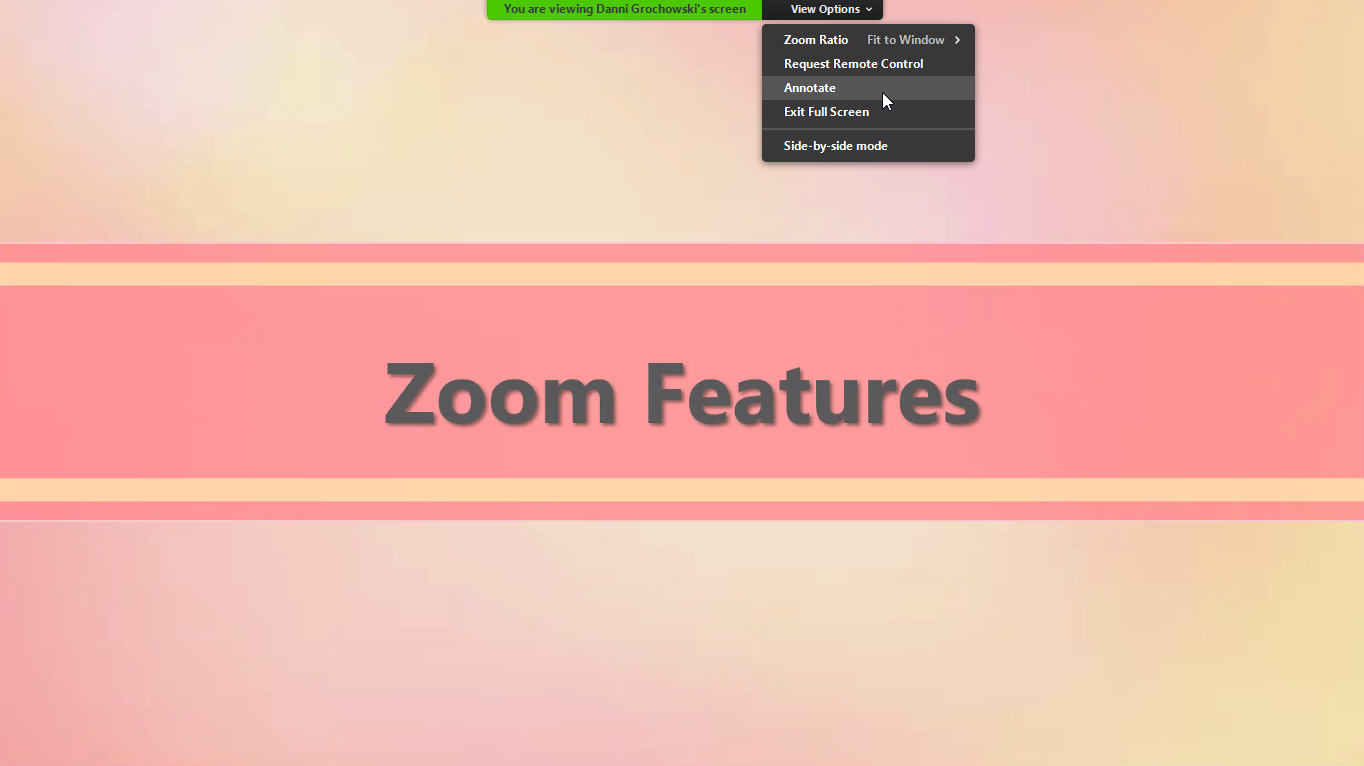 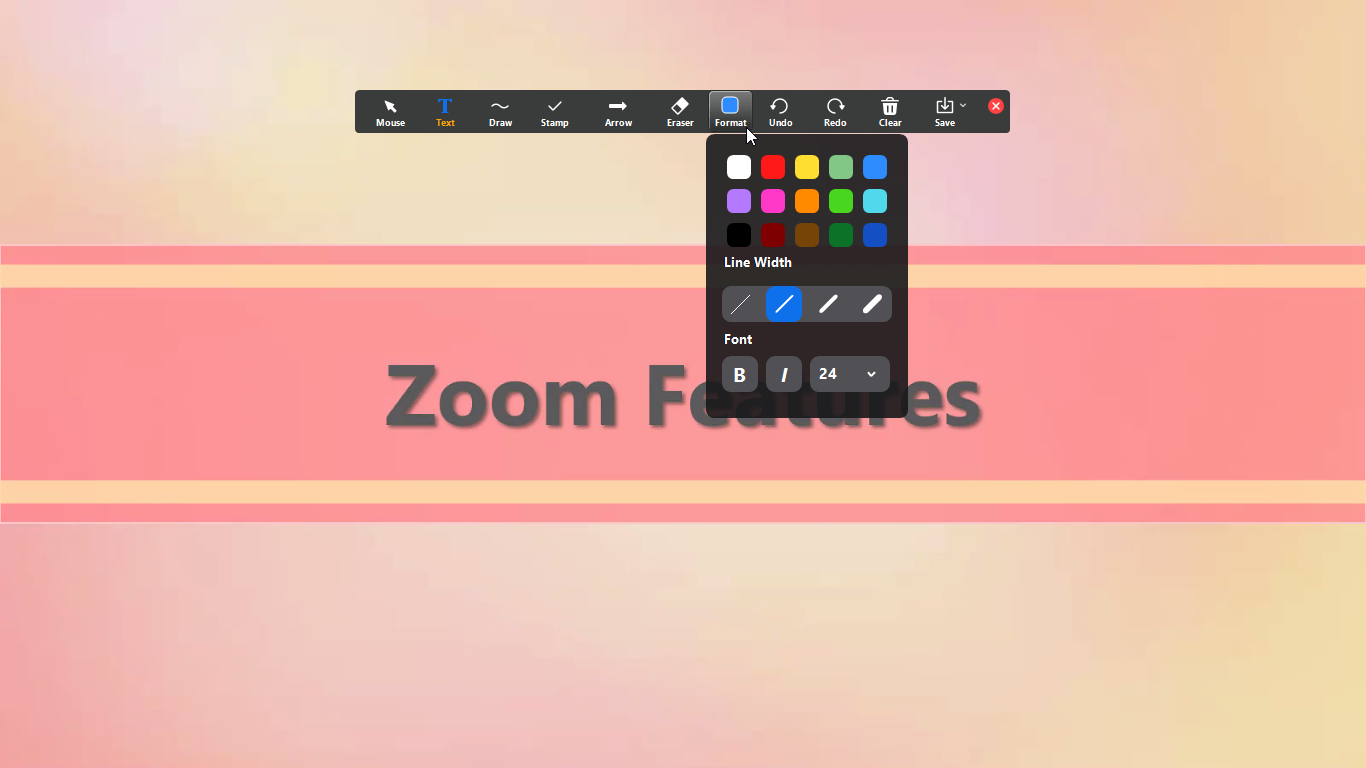 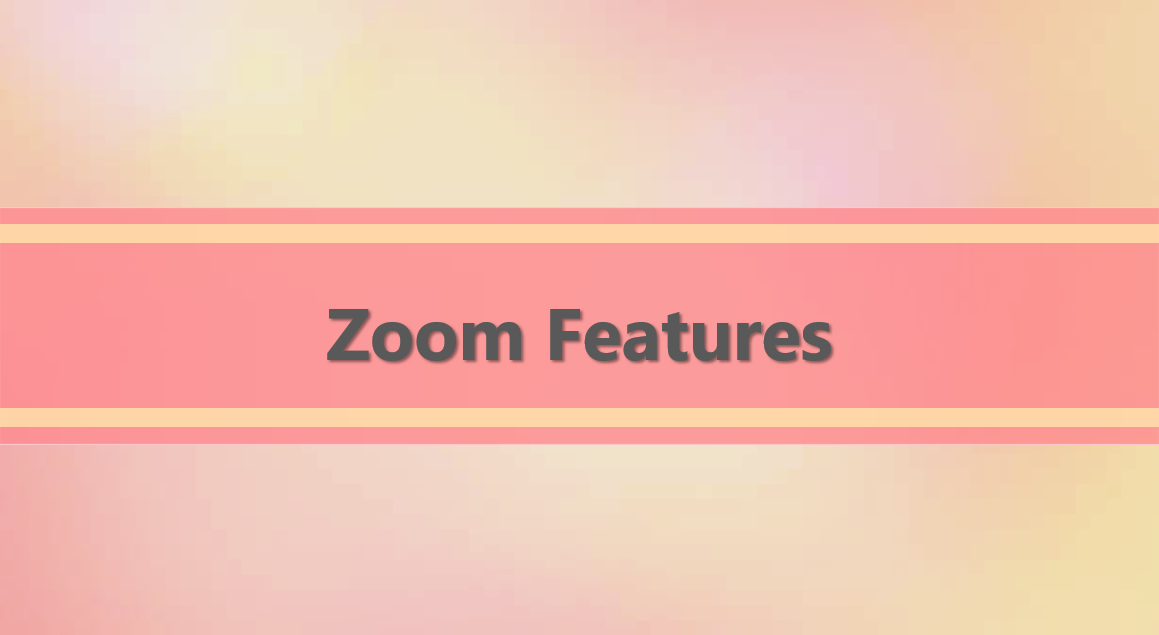 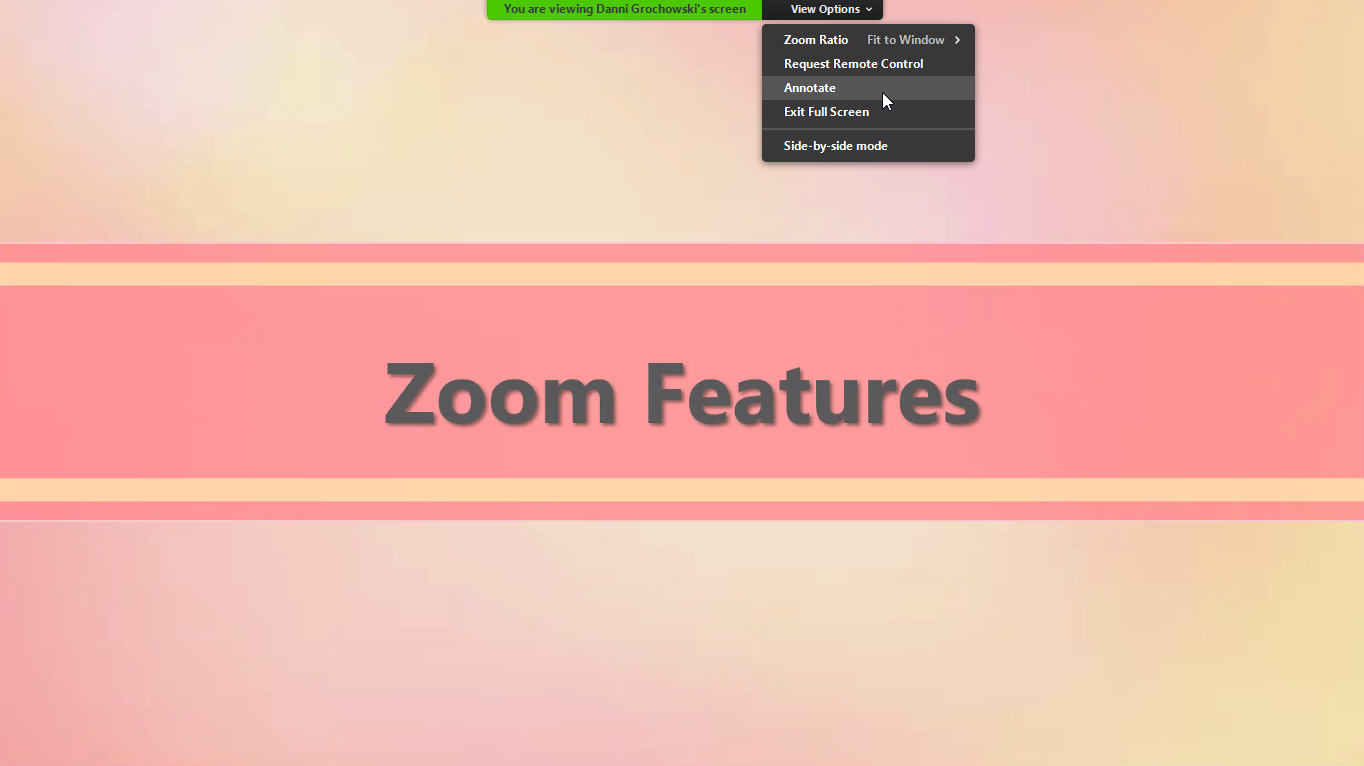 5
Using Zoom: Breakout Rooms
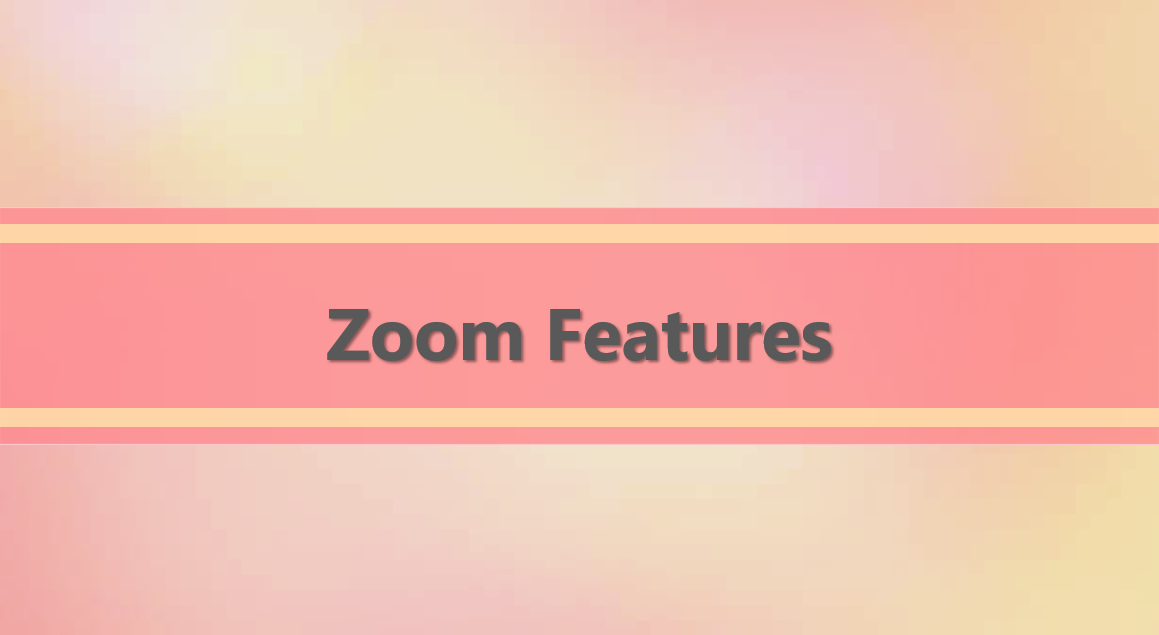 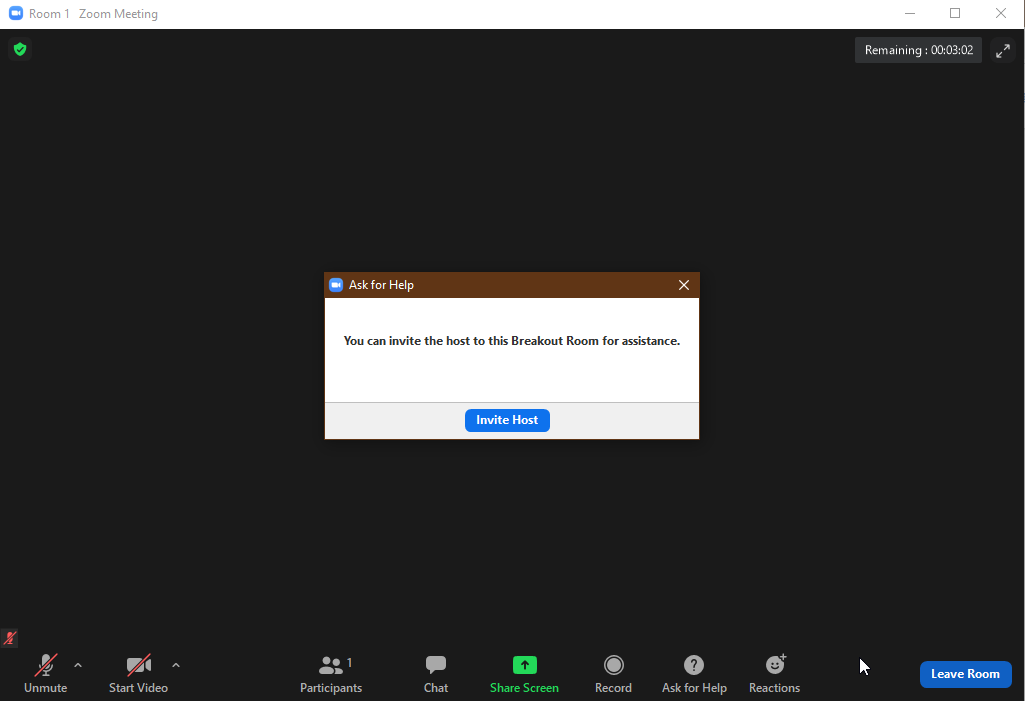 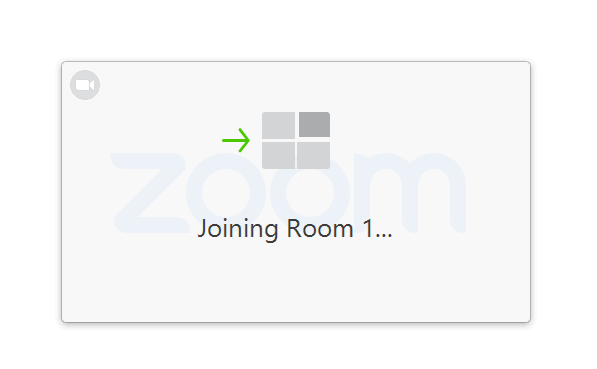 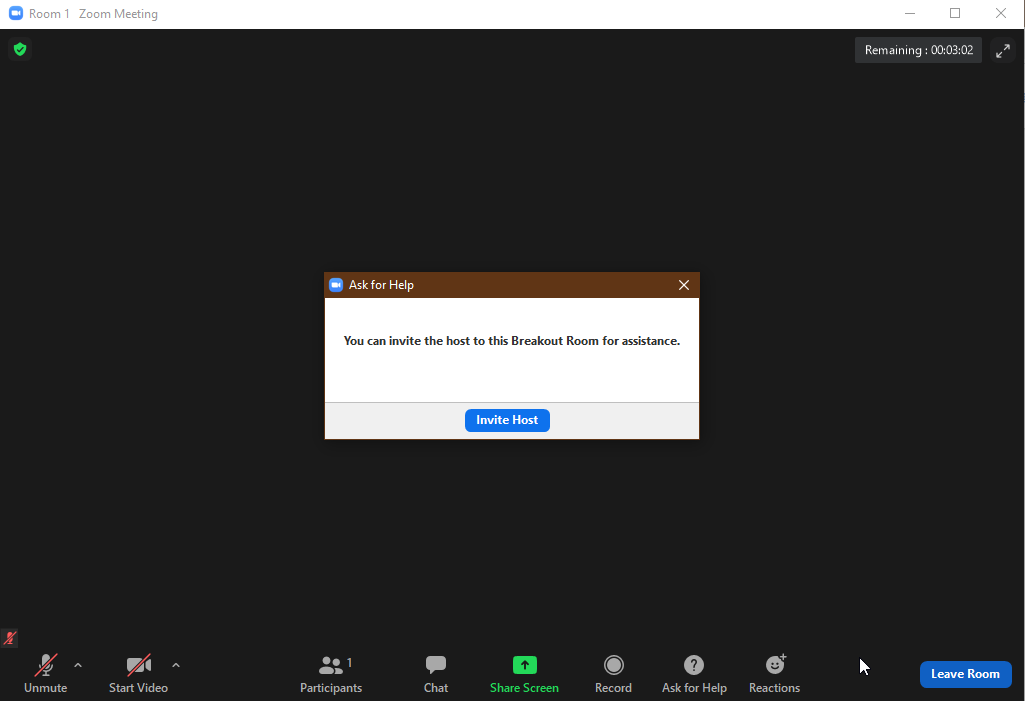 6
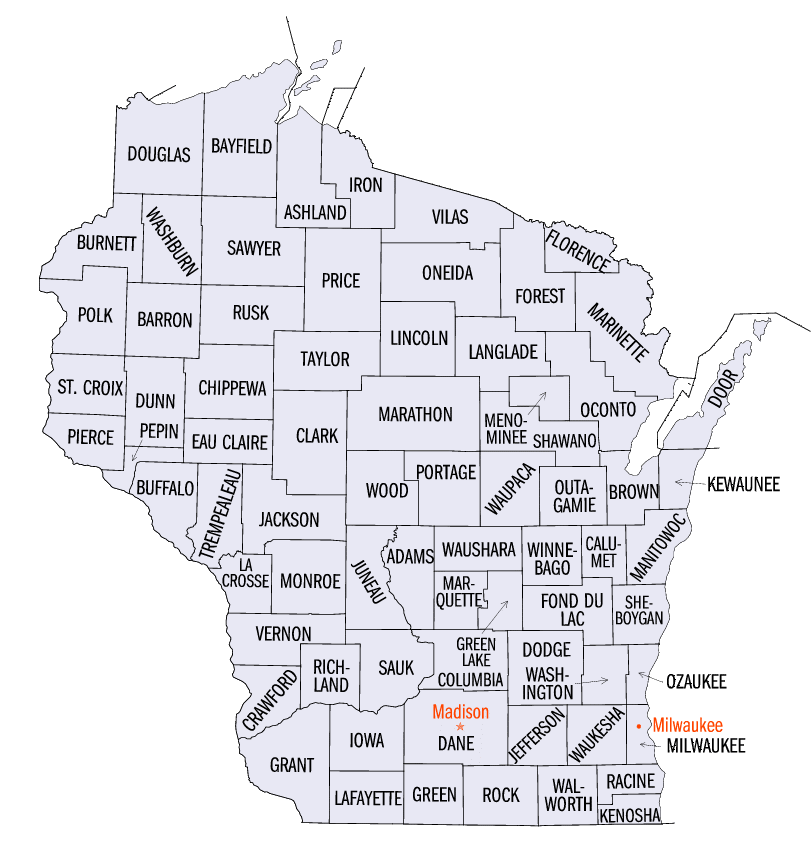 Where is your 
office?
8
09/15/22
DFES/Partner Training Team
EA Payment Amount
Group size: 2 – 4 $516
Group size: 5 $645
Group size: 6 or more $110 per group member
$500 for Energy Crisis regardless of group size
DFES/Partner Training Team
09/15/22
9
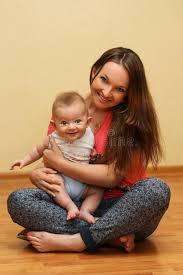 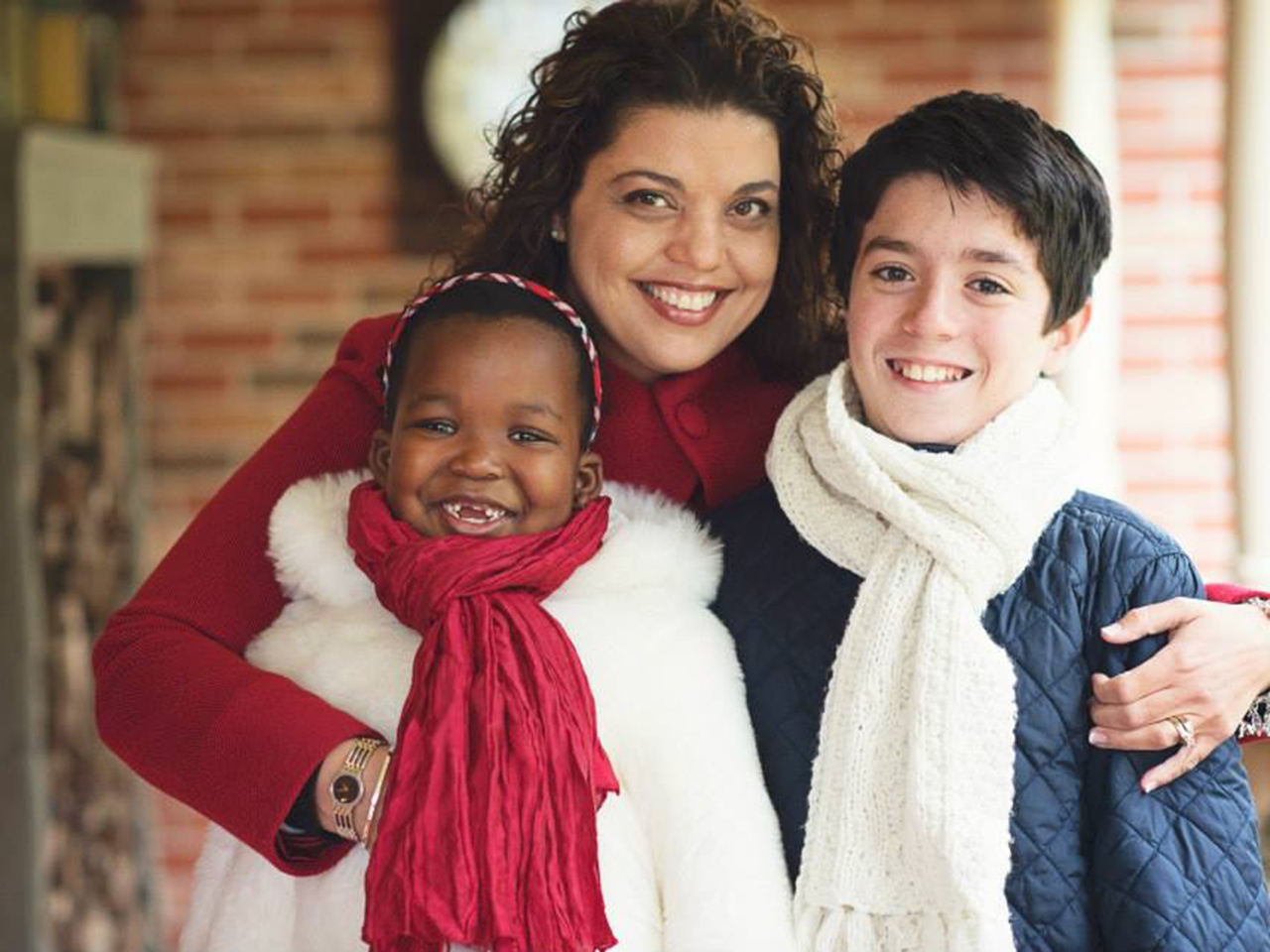 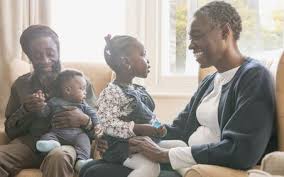 10
09/15/22
DFES/Partner Training Team
Resident
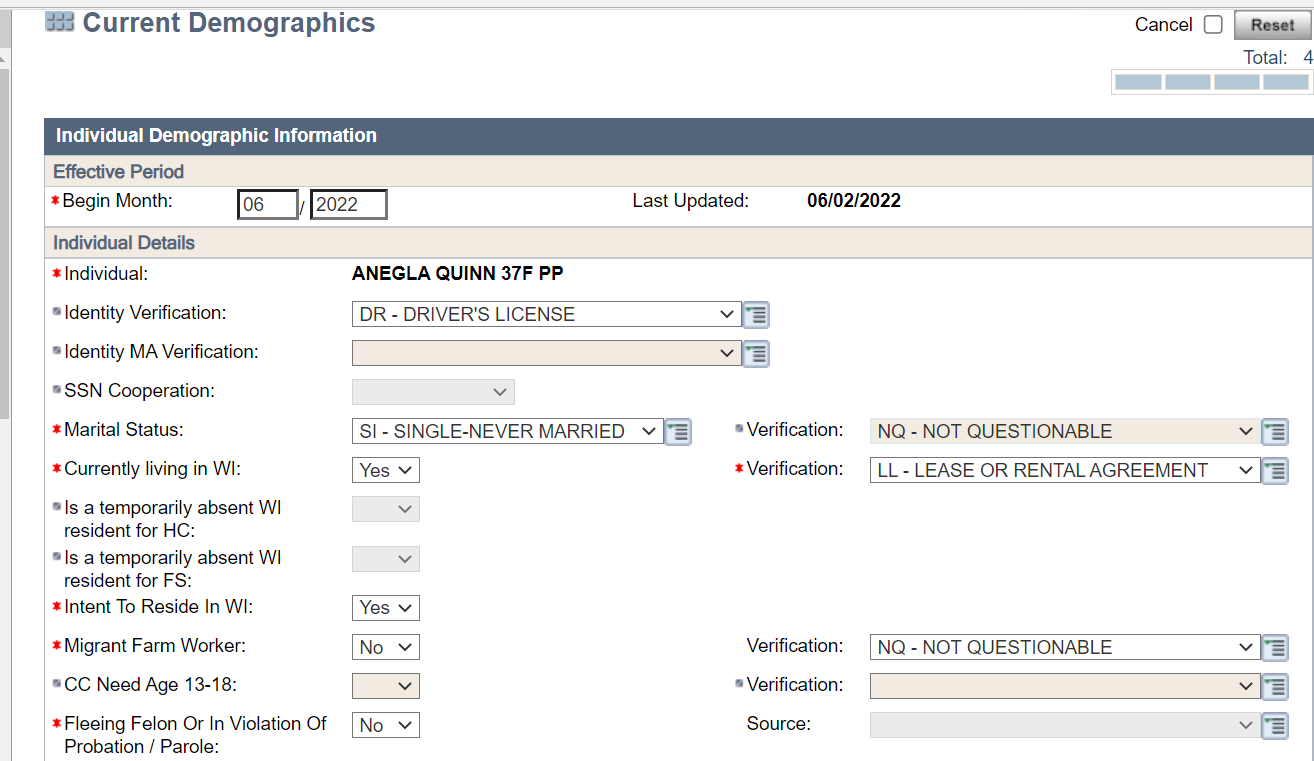 DFES/Partner Training Team
11
09/15/22
Citizen or Qualified Non-Citizen
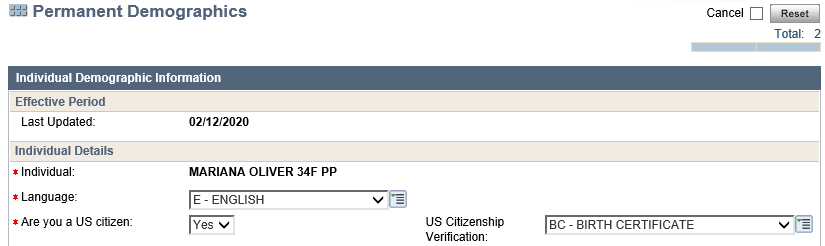 12
09/15/22
DFES/Partner Training Team
Household
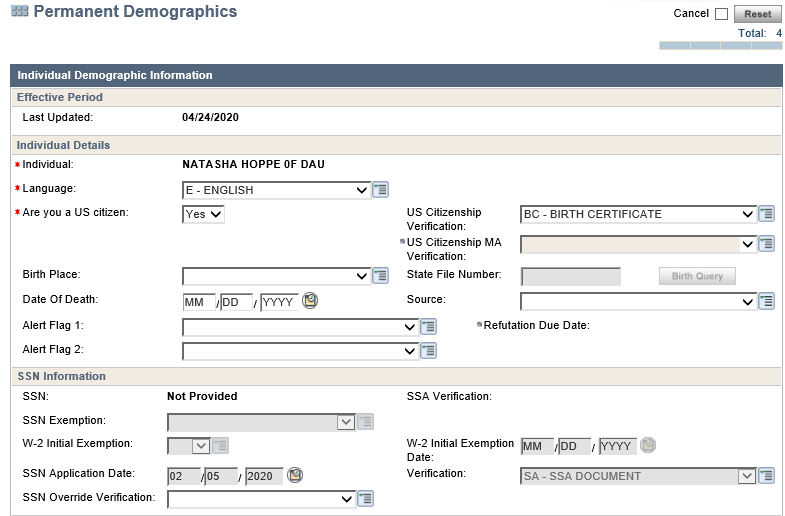 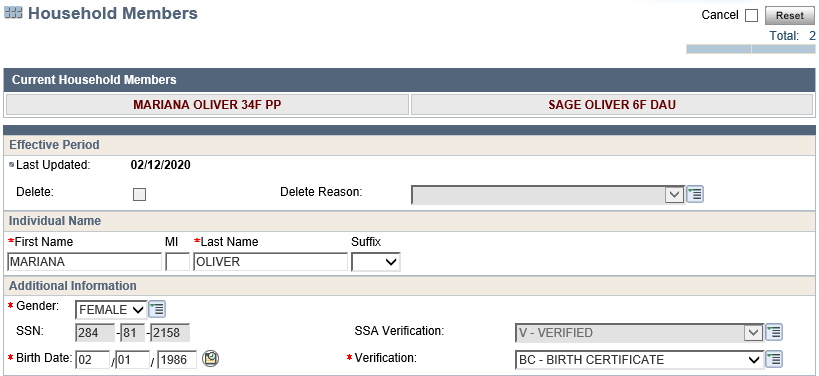 13
09/15/22
DFES/Partner Training Team
12 Month Time Frame
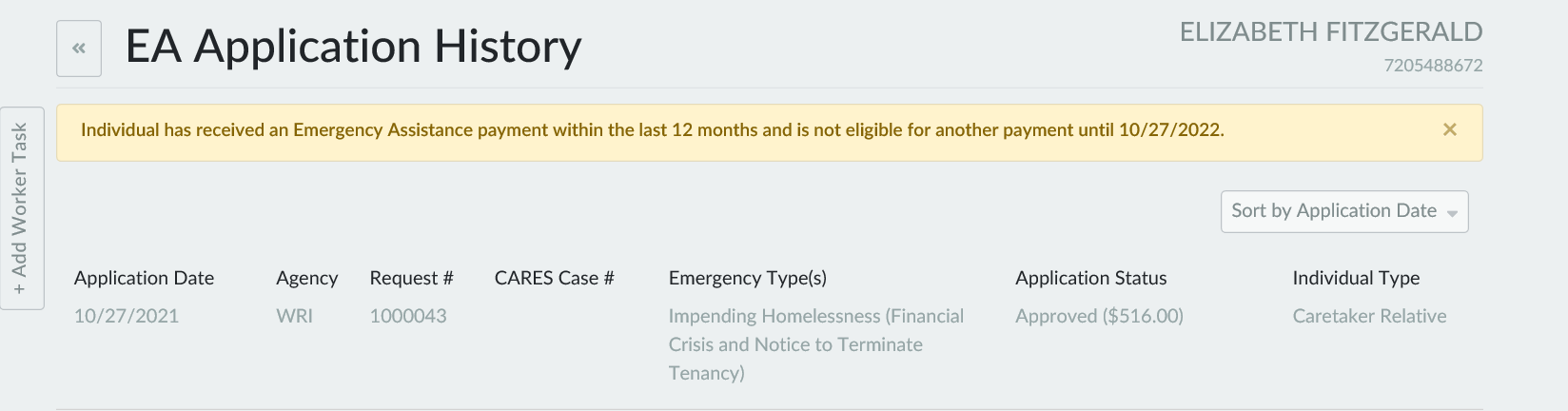 14
09/15/22
DFES/Partner Training Team
minor
relative
live
home
physical
emotional
evidence
guardian
15
09/15/22
DFES/Partner Training Team
WWP
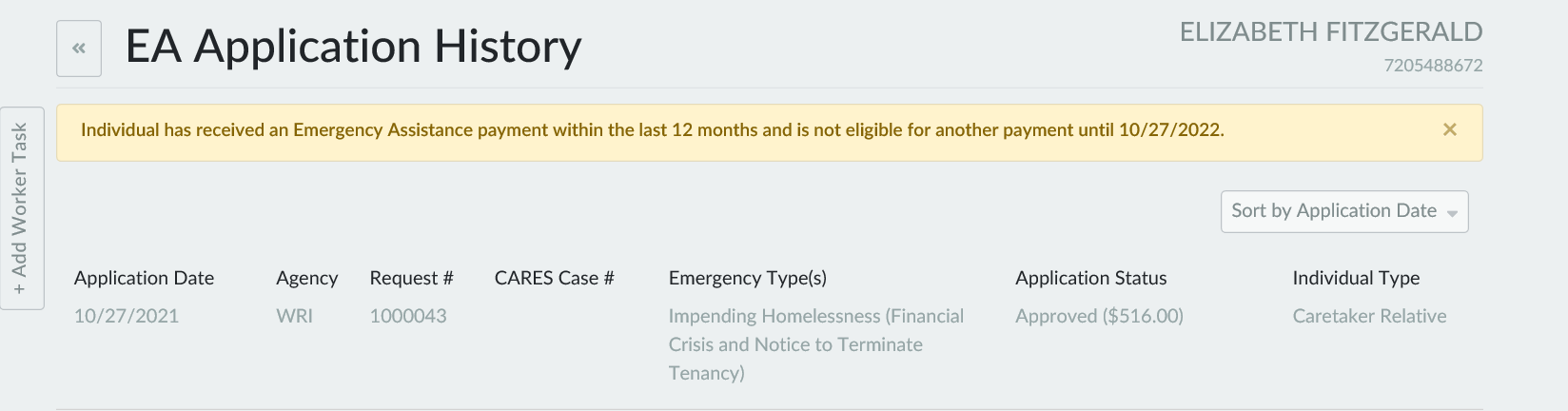 16
09/15/22
DFES/Partner Training Team
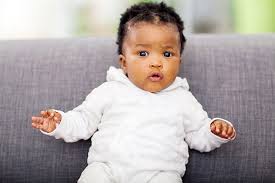 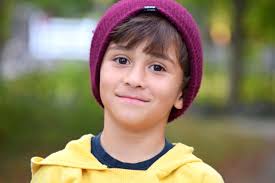 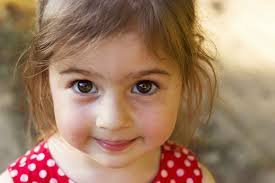 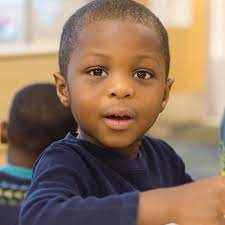 DFES/Partner Training Team
17
09/15/22
Schedule appointments
Referrals to other agencies
Case Management
Problem solving
Paperwork
18
09/15/22
DFES/Partner Training Team
Non-Financial Eligibility
EA group information
No EA Payment in 12 months
Qualifying Emergency
Financial eligibility
Financial Crisis
19
09/15/22
DFES/Partner Training Team
20
09/15/22
DFES/Partner Training Team
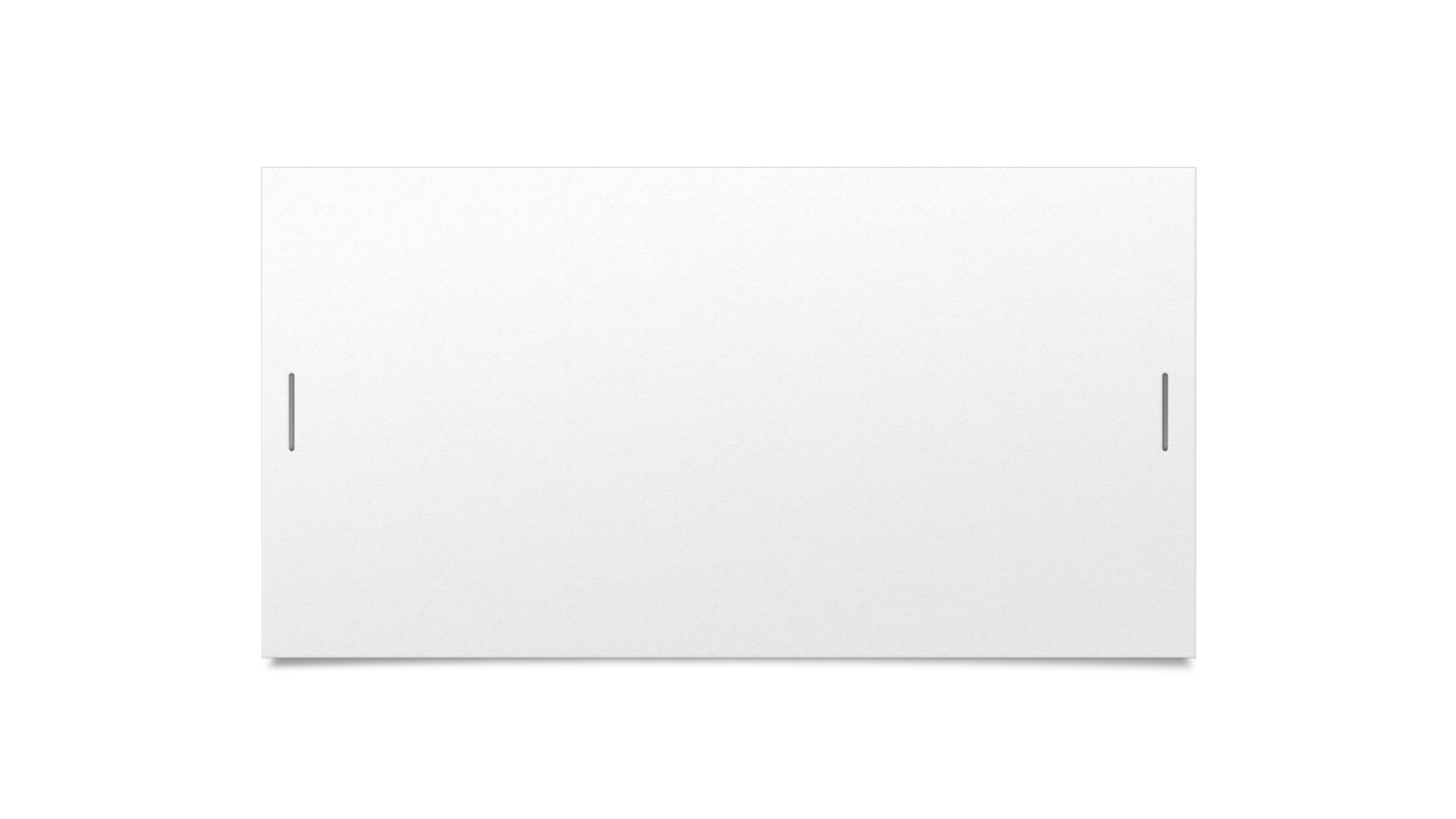 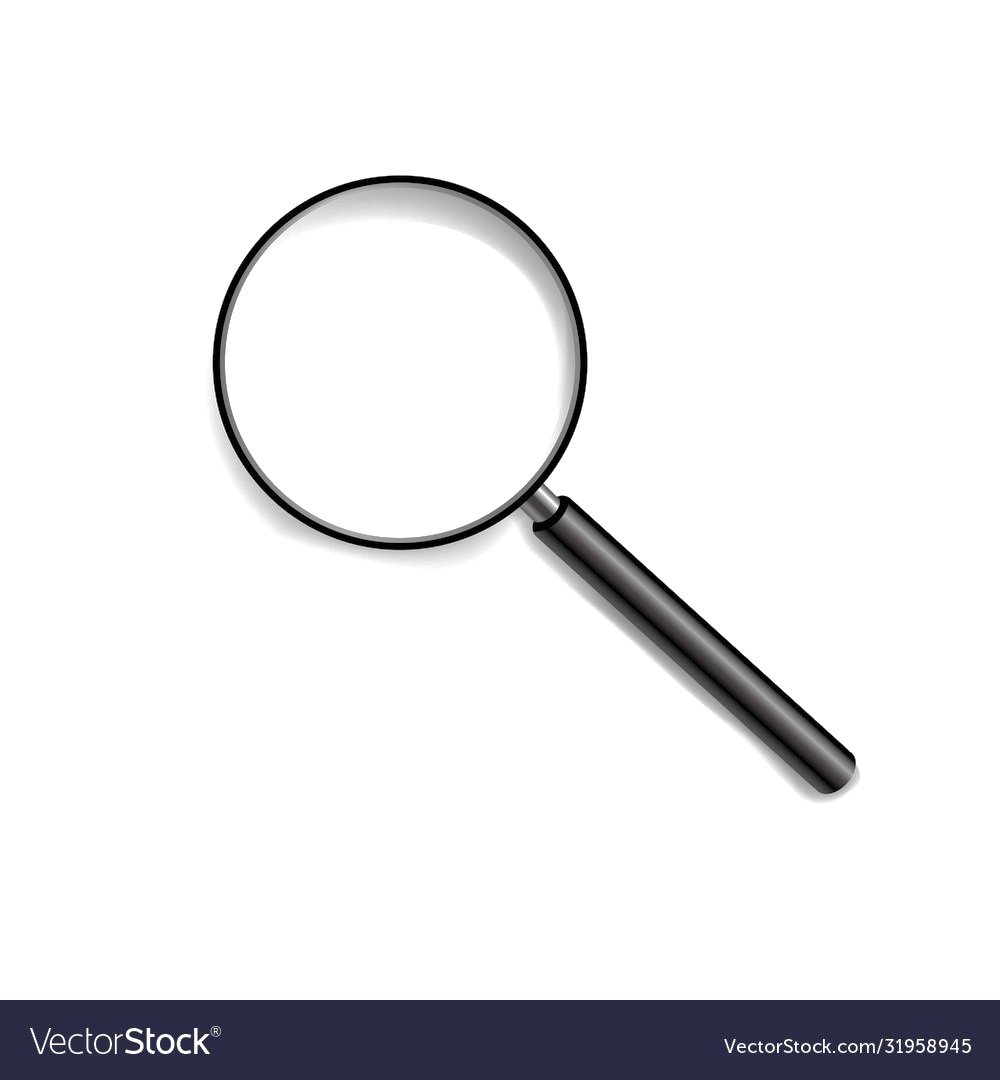 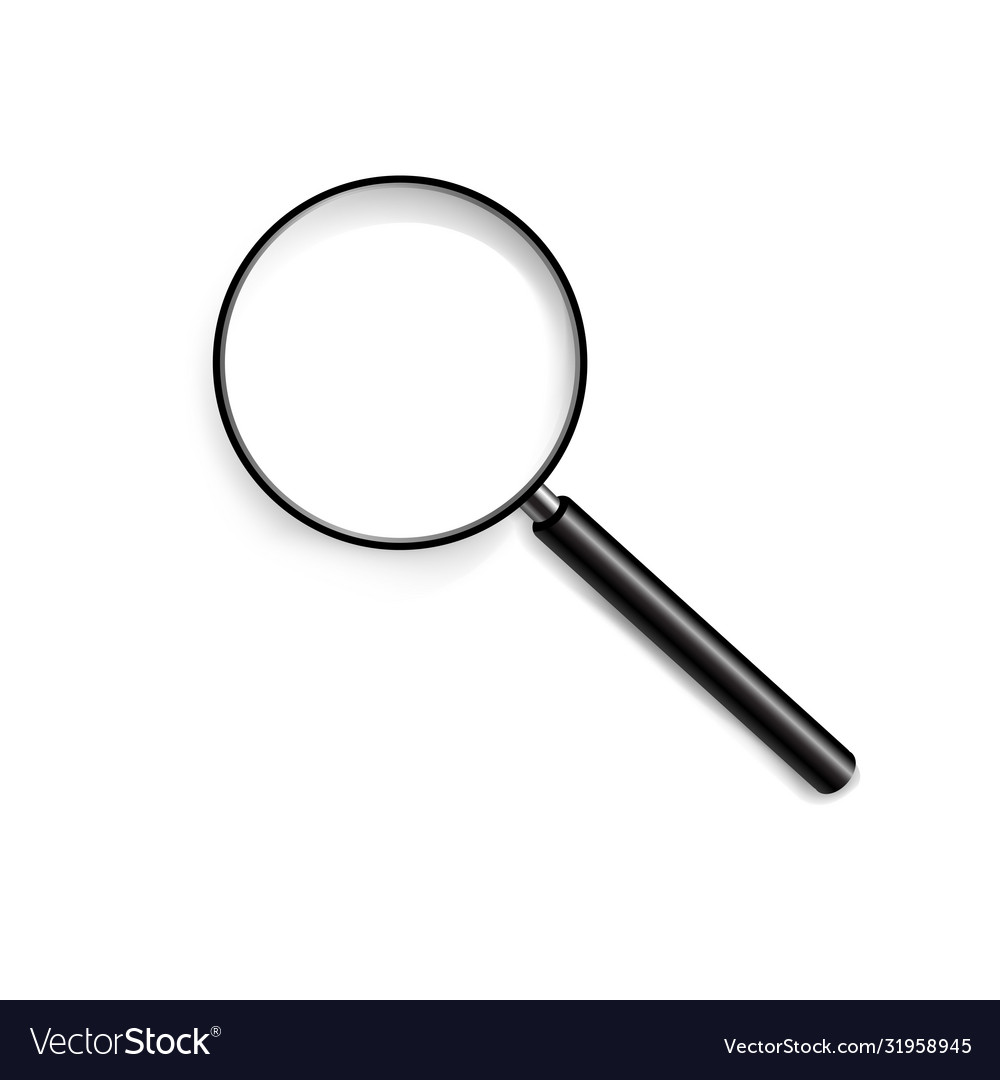 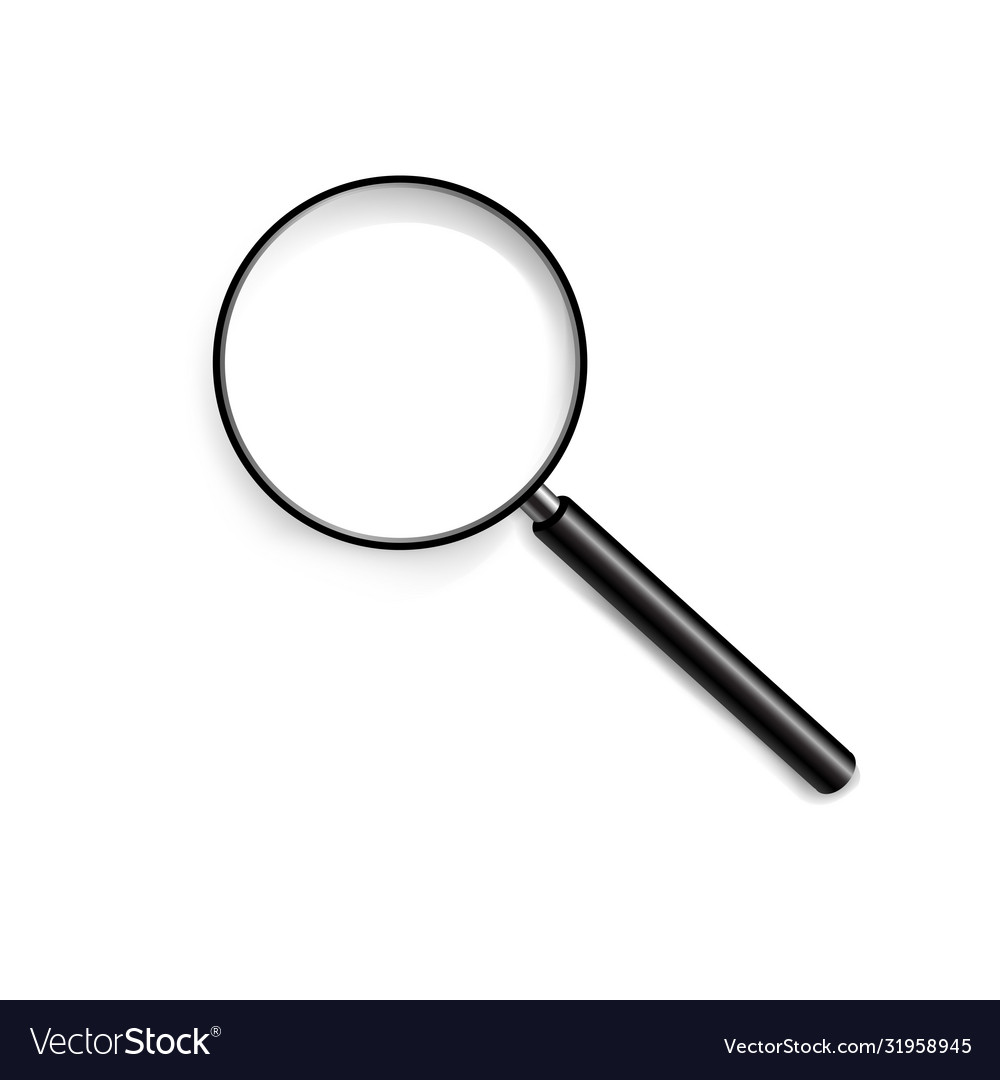 Verification of Eligibility
EA
qualifying
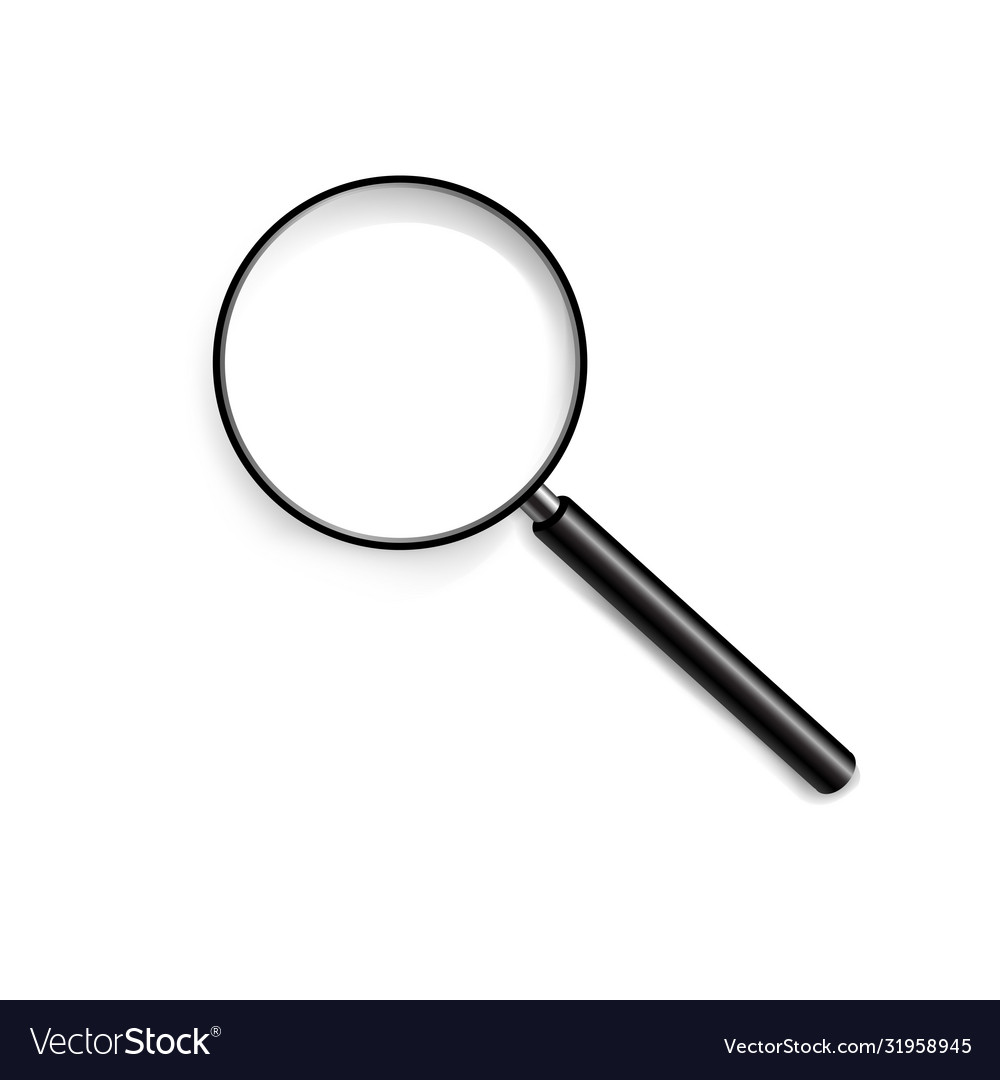 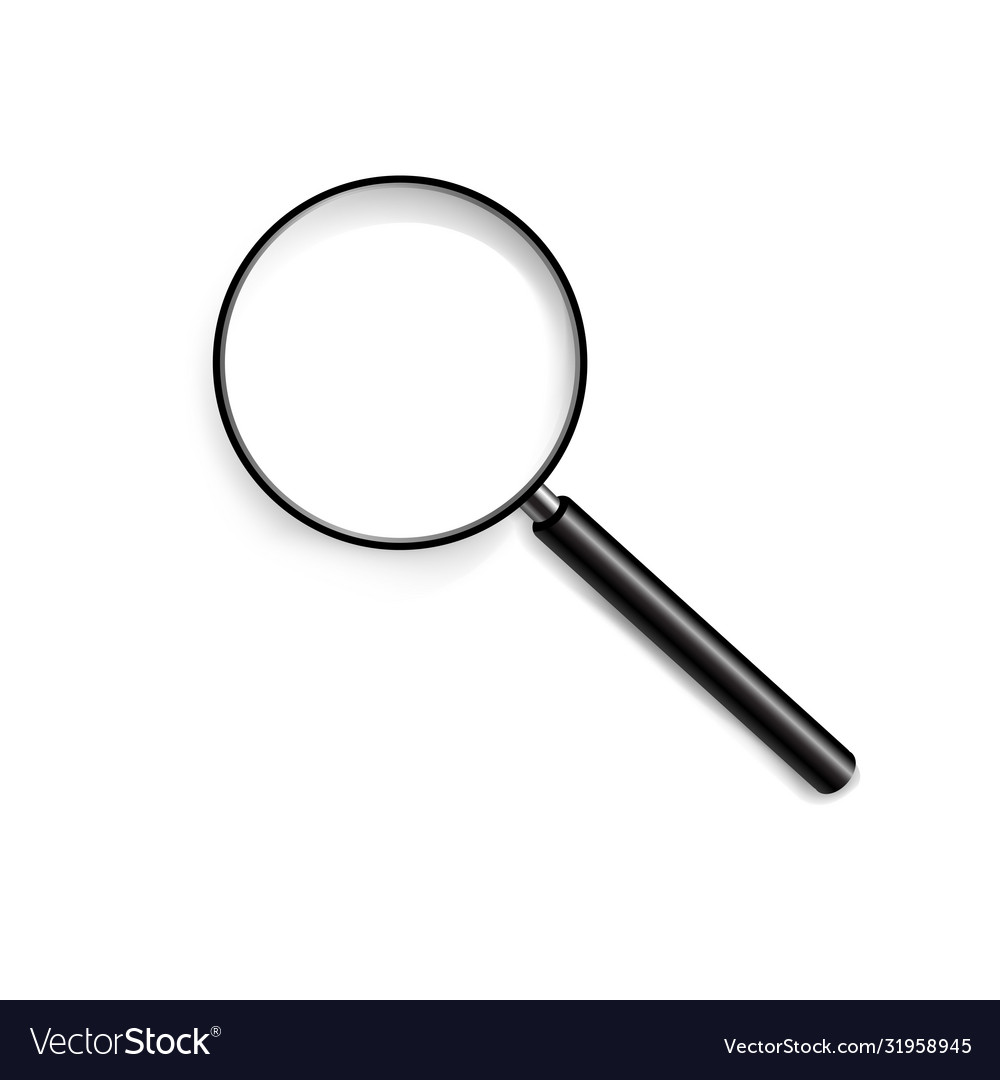 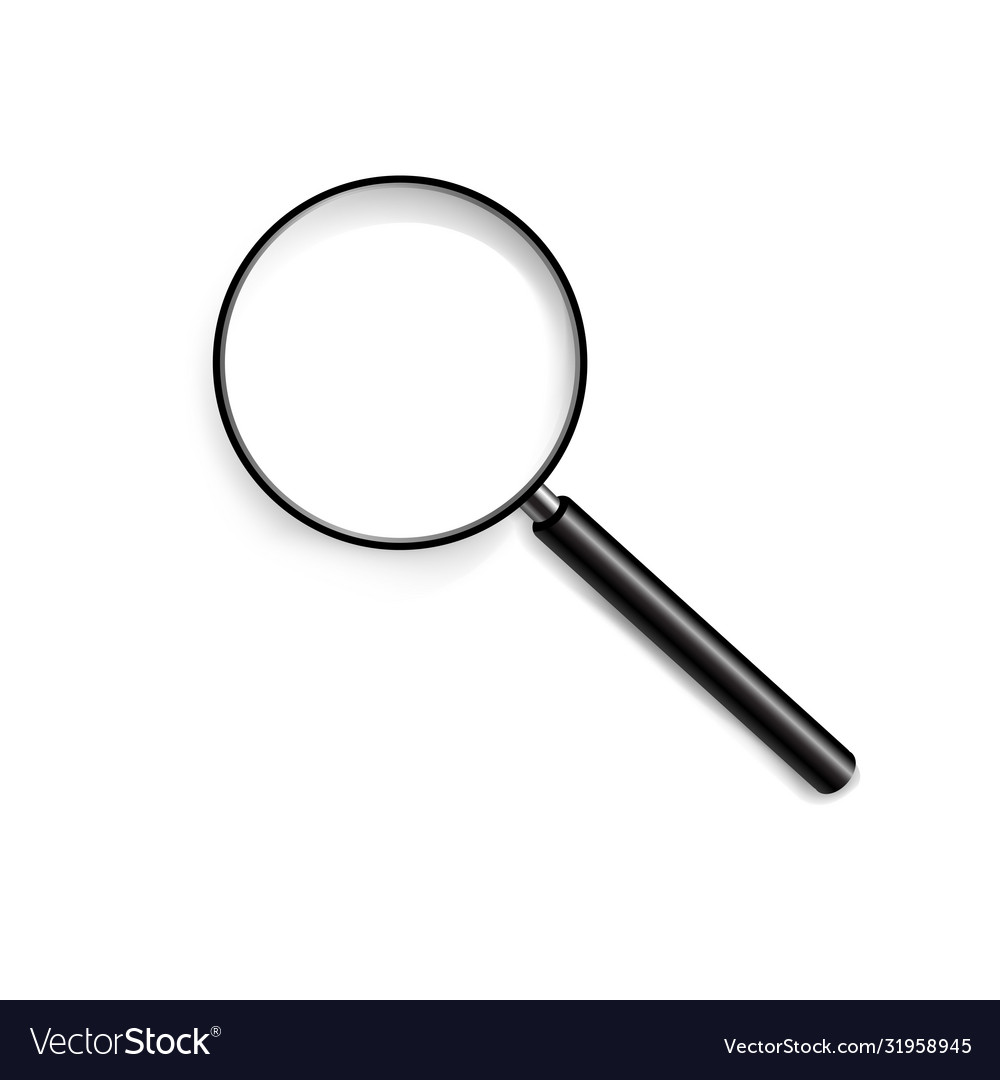 12
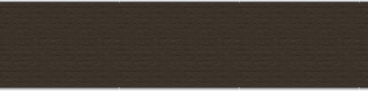 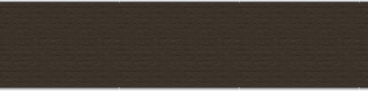 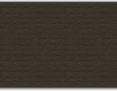 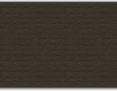 beyond
beyond
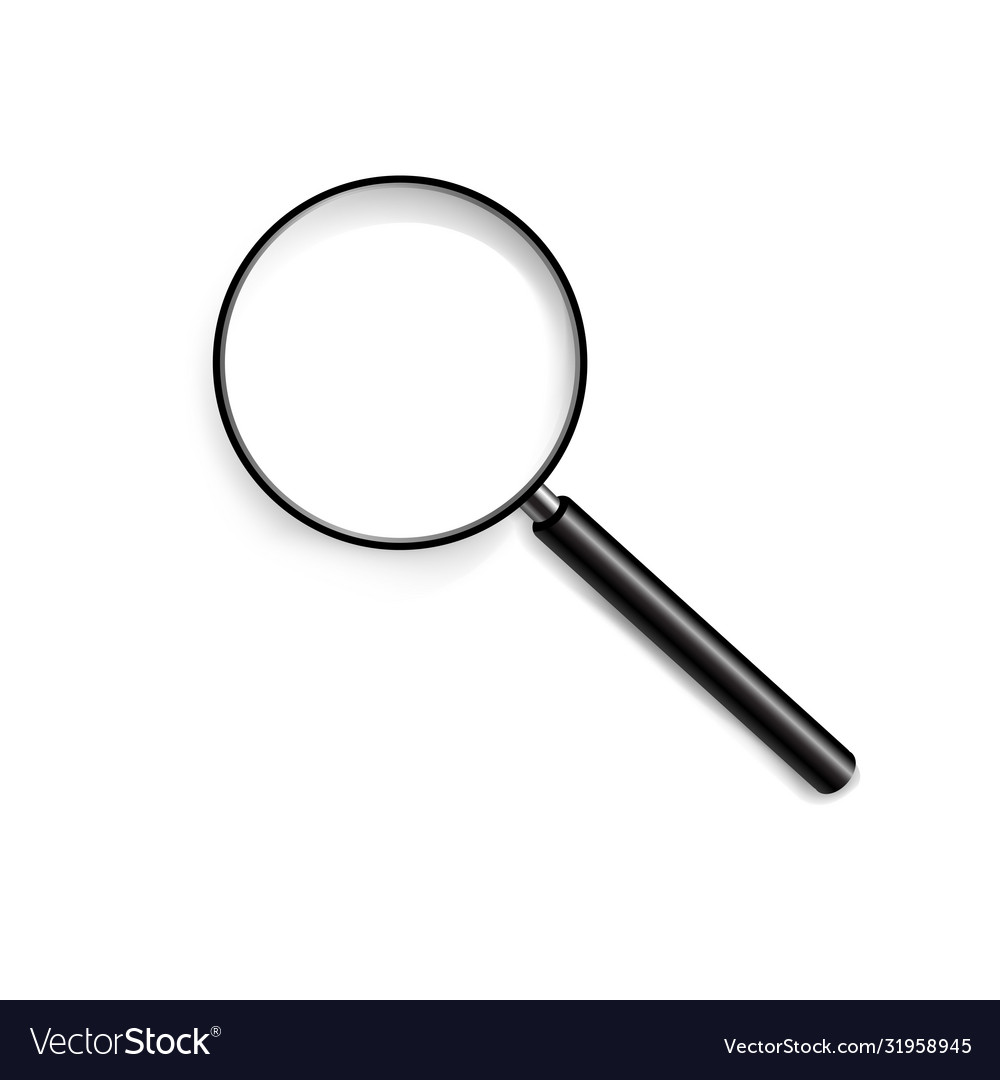 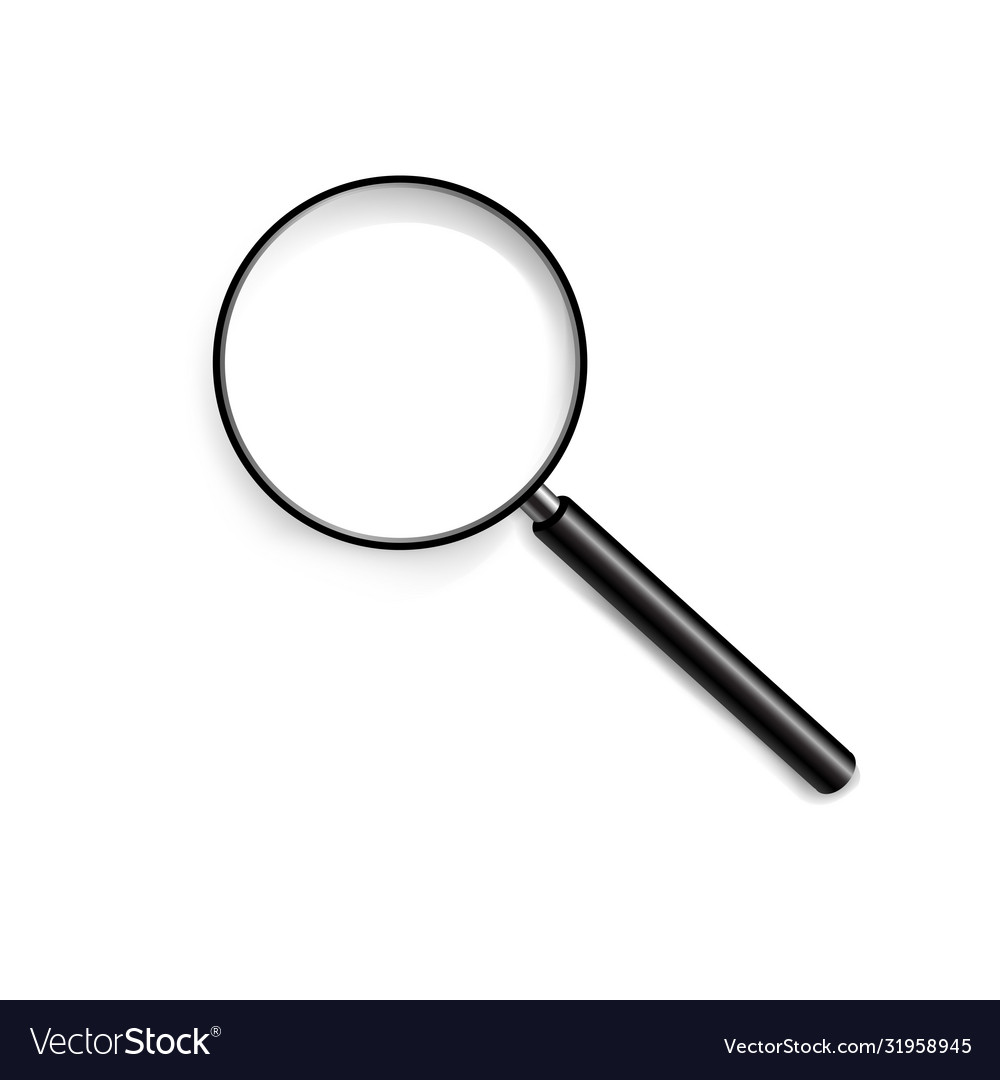 eligibility
caretaker
relative
09/15/22
21
DFES/Partner Training Team
Qualifying Emergencies
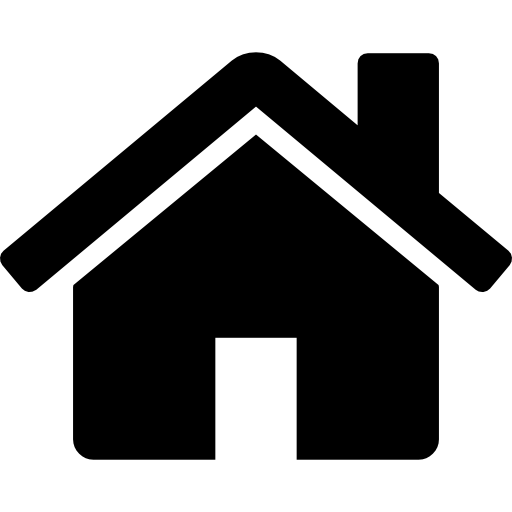 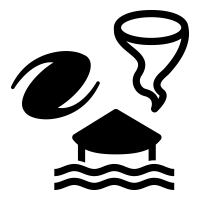 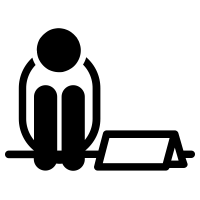 22
09/15/22
DFES/Partner Training Team
Verifying Fire, Flood, or Natural Disaster
Emergency Management Agency
Photos of damage
Signed statement
Reliable report  
Visit the scene
Newspaper article
23
09/15/22
DFES/Partner Training Team
Homelessness Definition
Temporary Living Accommodations Including “Doubled-Up” Housing.
Homelessness due to Uninhabitable Housing.
Homelessness due to Domestic Abuse.
09/15/22
DFES/Partner Training Team
24
Verify Homelessness
Contact the Shelter		
Contact Hotel/Motel
Signed Statement
Lease (doubled up)
Statement from applicant is residing (doubled up)
Statement from inspector(uninhabitable)
Available verification
25
09/15/22
DFES/Partner Training Team
Impending Homelessness
Due to Uninhabitable housing.
Due to Domestic Abuse.
Due to Foreclosure of Rental housing.
Notice to Terminate Tenancy: Eviction Notice. 
Notice to Terminate Tenancy: Home Foreclosure.
09/15/22
DFES/Partner Training Team
26
Verifying Impending Homelessness
Same as Homelessness
Online Foreclosure Notice
Written, Dated, Failure to Pay Rent
Foreclosure Notice
09/15/22
DFES/Partner Training Team
27
Verifying a Financial Crisis
Medical Receipts
Mechanic Receipts
WWP or CARES Screens
Employer Documentation
Paystubs
Reduced Child Support in KIDS
Unemployment Insurance Reduction
28
09/15/22
DFES/Partner Training Team
Energy Crisis
Exhausted available resources 
Need to obtain heat, electricity, water, or sewer service
Lack of, heat, electricity, water, or sewer service 
Reasons beyond the caretaker’s control or good cause
09/15/22
DFES/Partner Training Team
29
Verifying Energy Crisis
Exhausted Resources
Document in EA Comments
Verify Financial Crisis
09/15/22
DFES/Partner Training Team
30
What did you…
L
LIKE
What did you like most?
E
EXCITE
What excited you most?
A
ANXIETY
What created the greatest anxiety?
R
What can we celebrate about this session?
REWARD
N
NEED
What are the next steps to stay on track?
31
09/15/22
DFES/Partner Training Team
Emergency Assistance
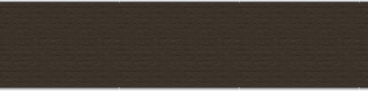 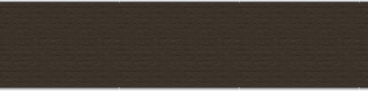 Policy and Processes
Steps for Processing Application
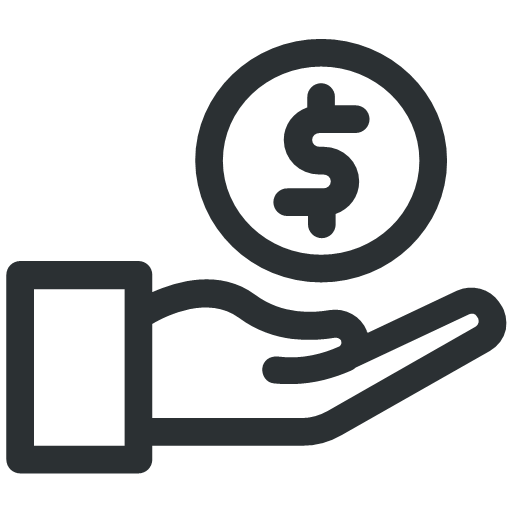 09/15/22
DFES/Partner Training Team
33
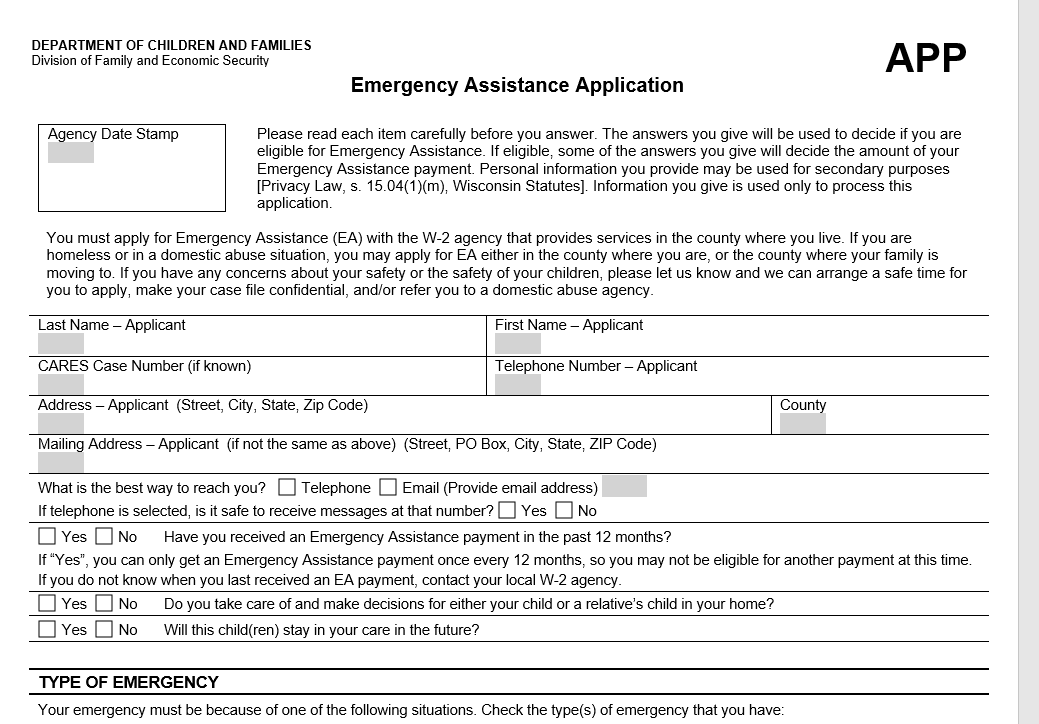 34
09/15/22
DFES/Partner Training Team
Emergency Assistance Notice of Eligibility)
09/15/22
DFES/Partner Training Team
35
Payment Delays
Homelessness or impending homelessness with relocation to a new home, but no new permanent residence at the time of application.
Impending homeless, plan to remain in current housing, but confirmation agreeing to waive any right to proceed with an eviction or foreclosure not received.
09/15/22
DFES/Partner Training Team
36